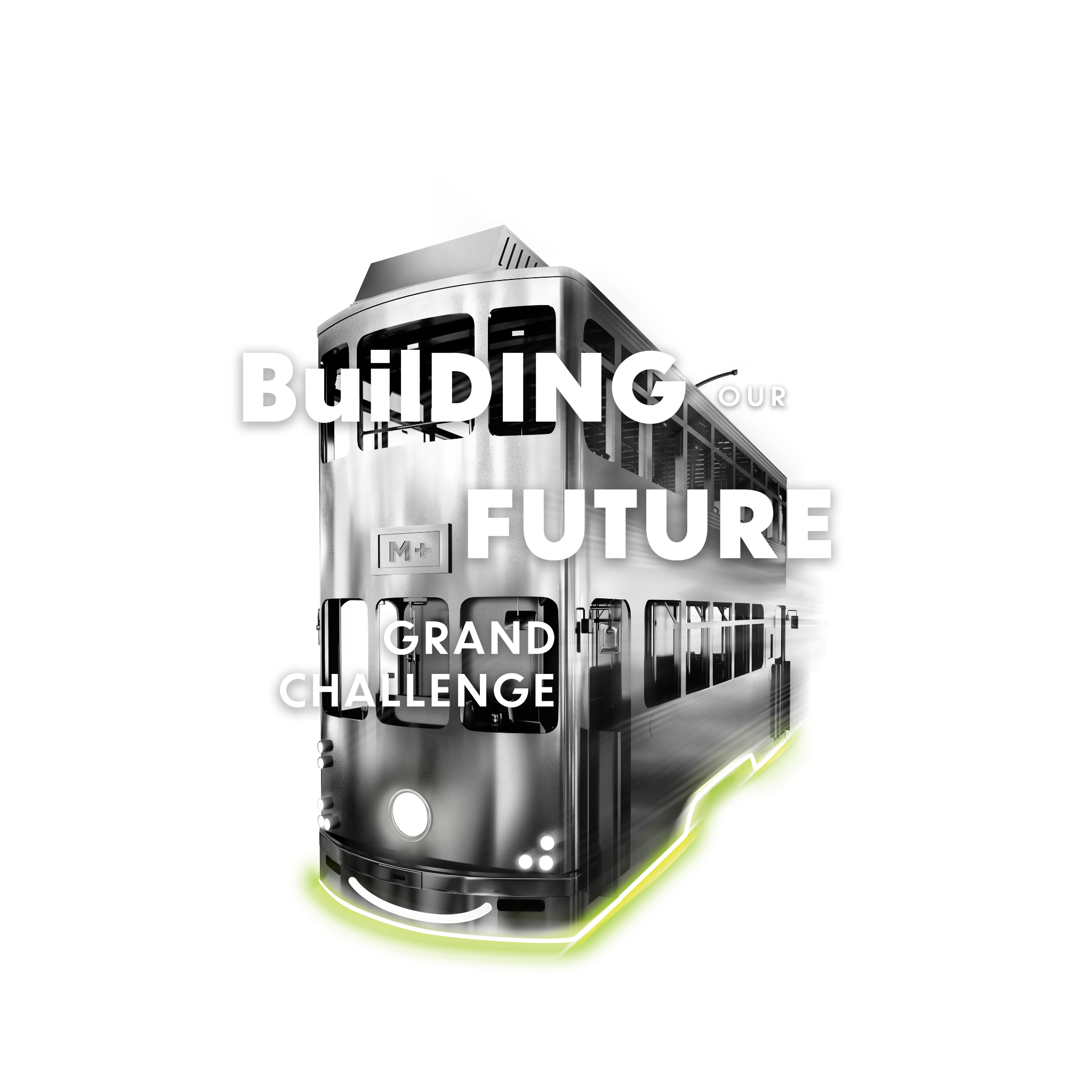 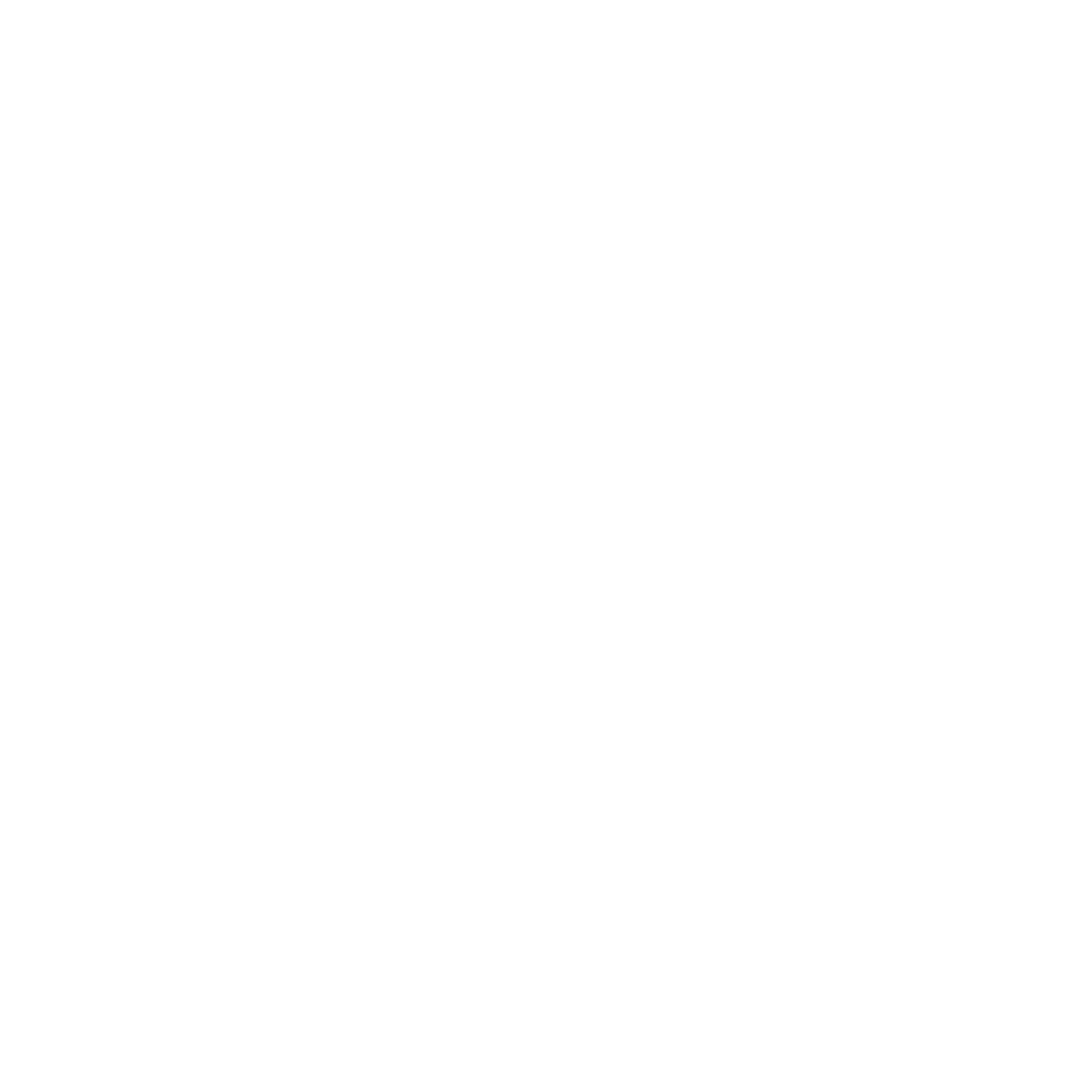 計劃書範本
叮叮科創大賽由叮叮科創有限公司（叮叮科創）主辦，叮叮科創為香港電車之姊妹公司。

www.tramplus-grandchallenge.com	enquiry@tramplus.net		Whatsapp: (852) 6537 7291
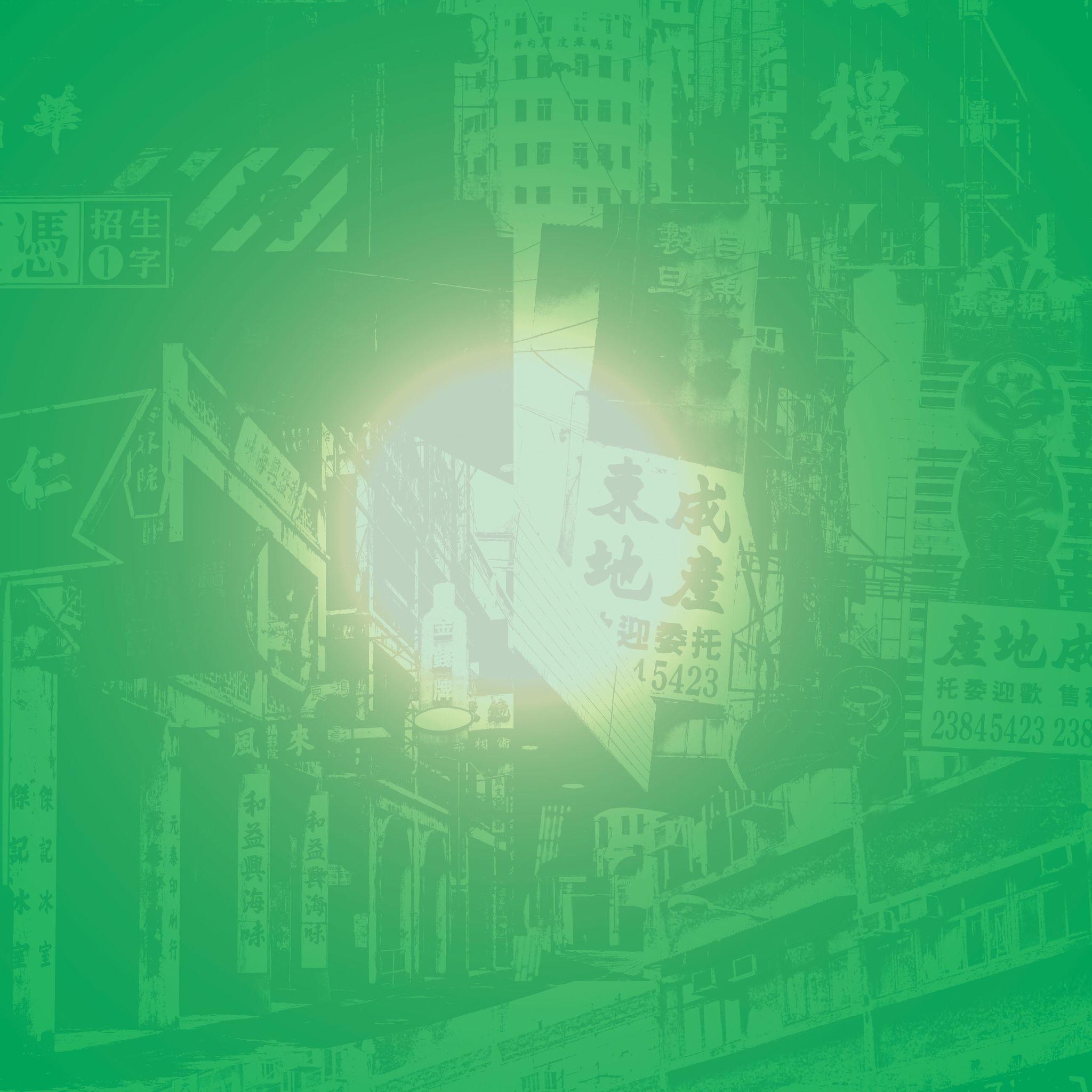 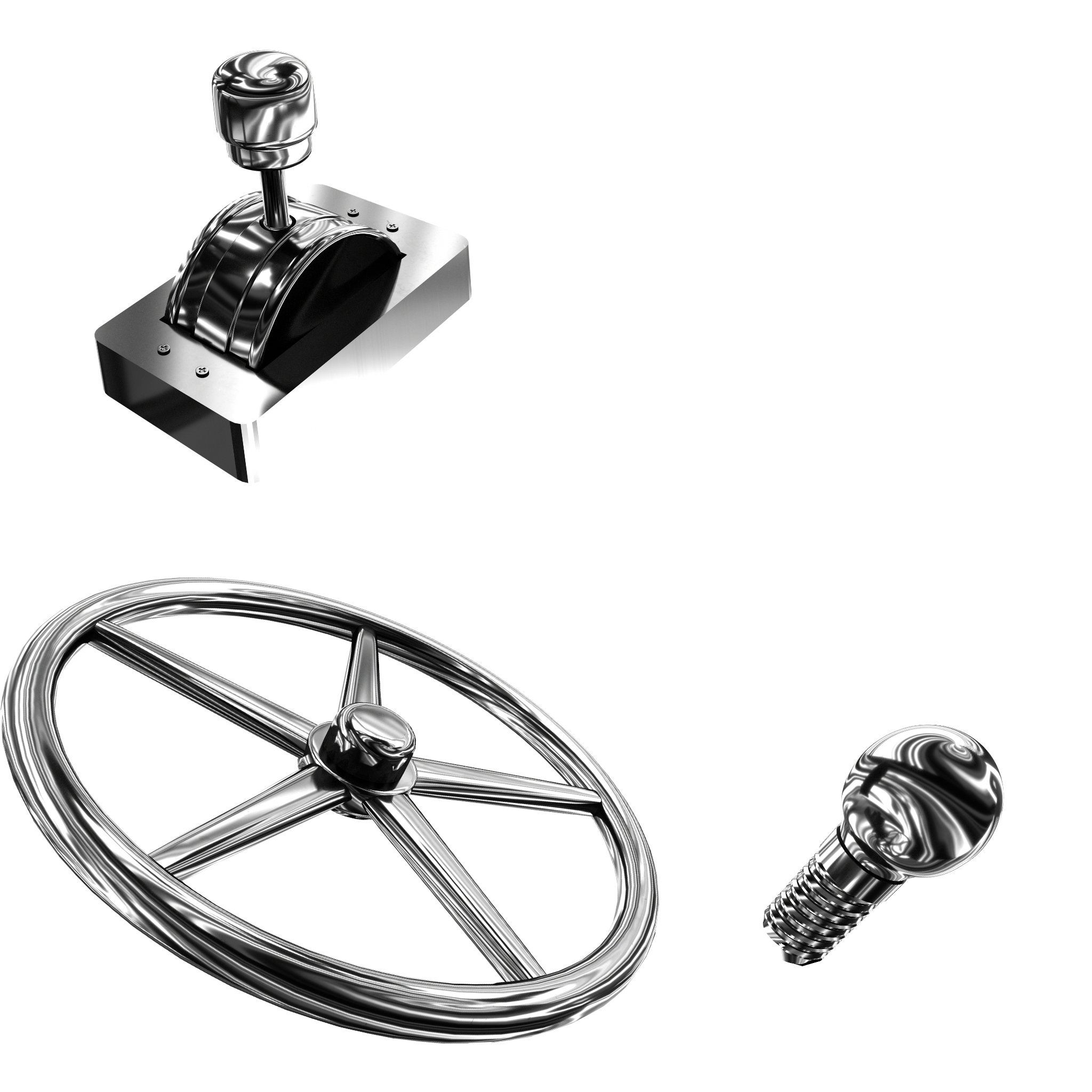 參賽隊伍資料
計劃名稱：
參賽學生：
代表學校：
參賽組別：中文組
注意：若參賽隊伍違反以下格式要求，相關計劃書可被扣分：
計劃書不可超過指定的頁數篇幅。
計劃書須根據相關參賽組別的語言撰寫。
計劃書須以字型不小於11點撰寫。
計劃書須以pdf格式提交，並不多於10MB。
計劃書須以「[學校名稱]_[計劃名稱]」方式命名（例：叮叮中學_路軌塗層技術.pdf）。
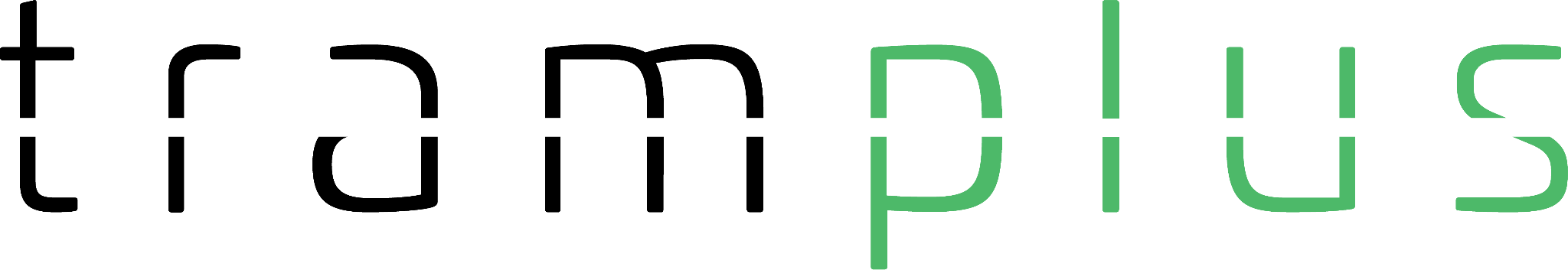 評審標準
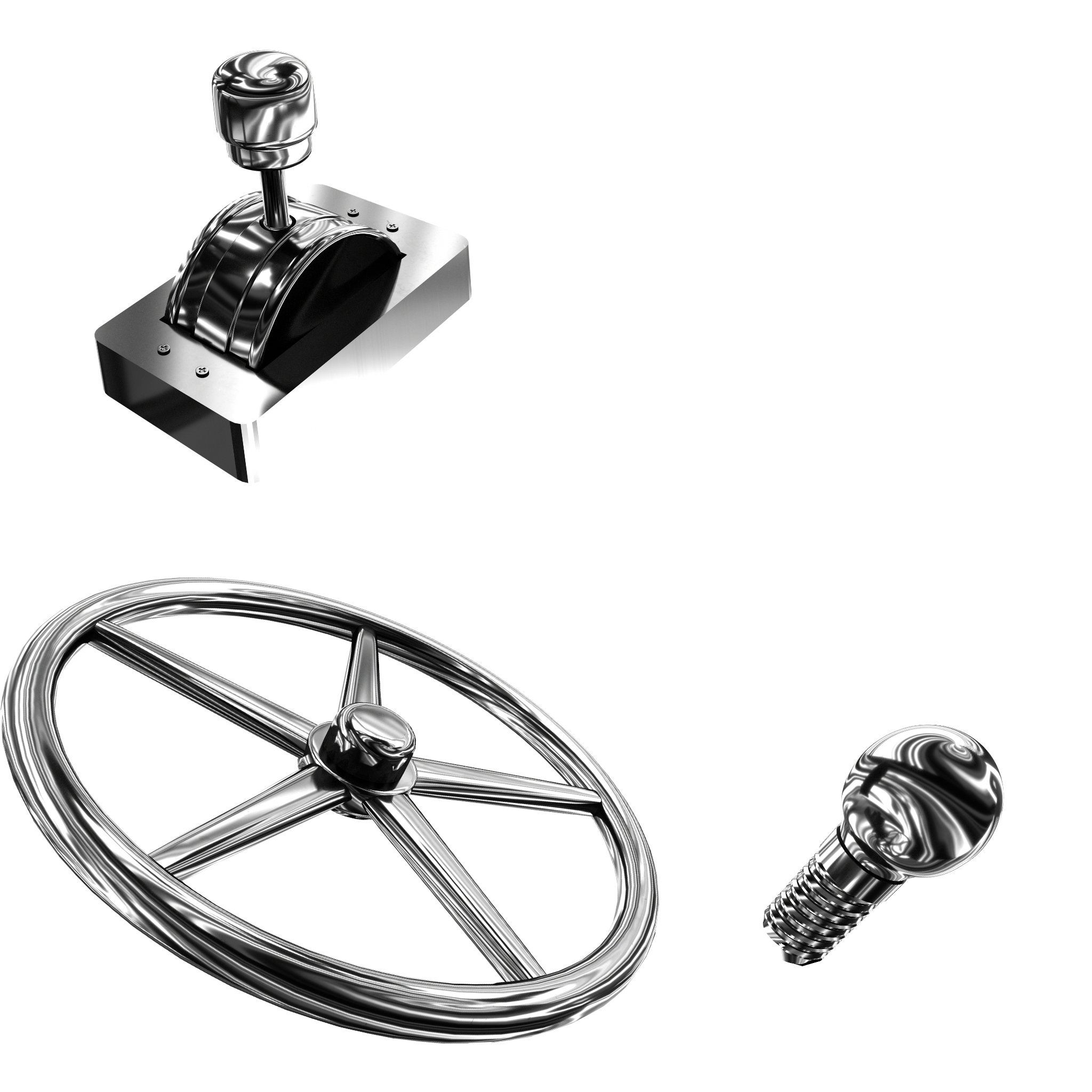 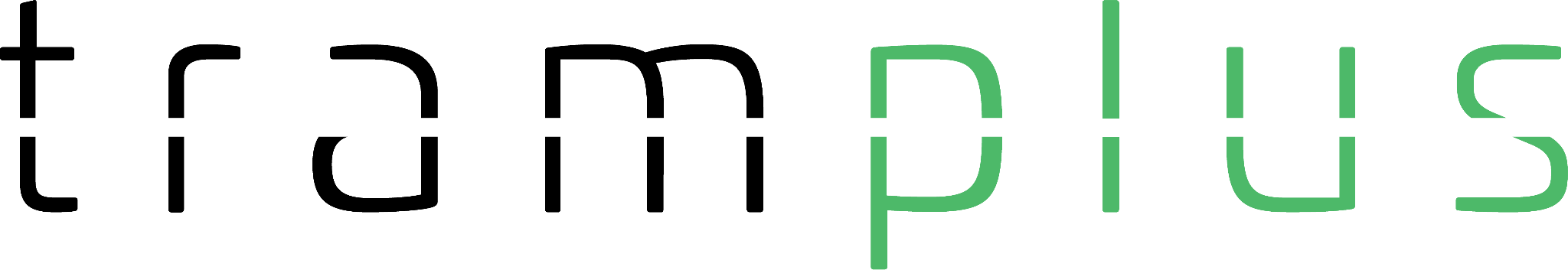 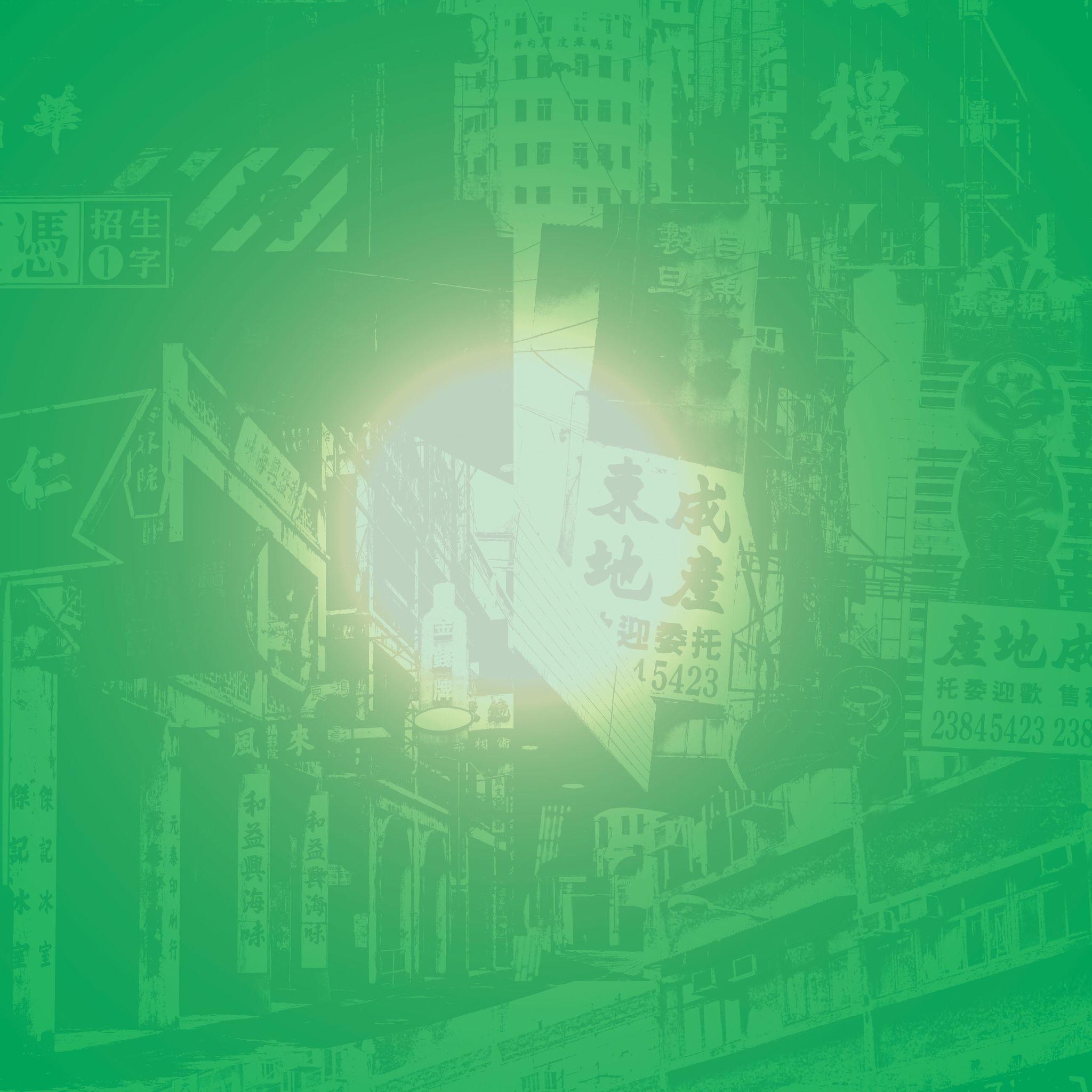 計劃簡介（1頁）
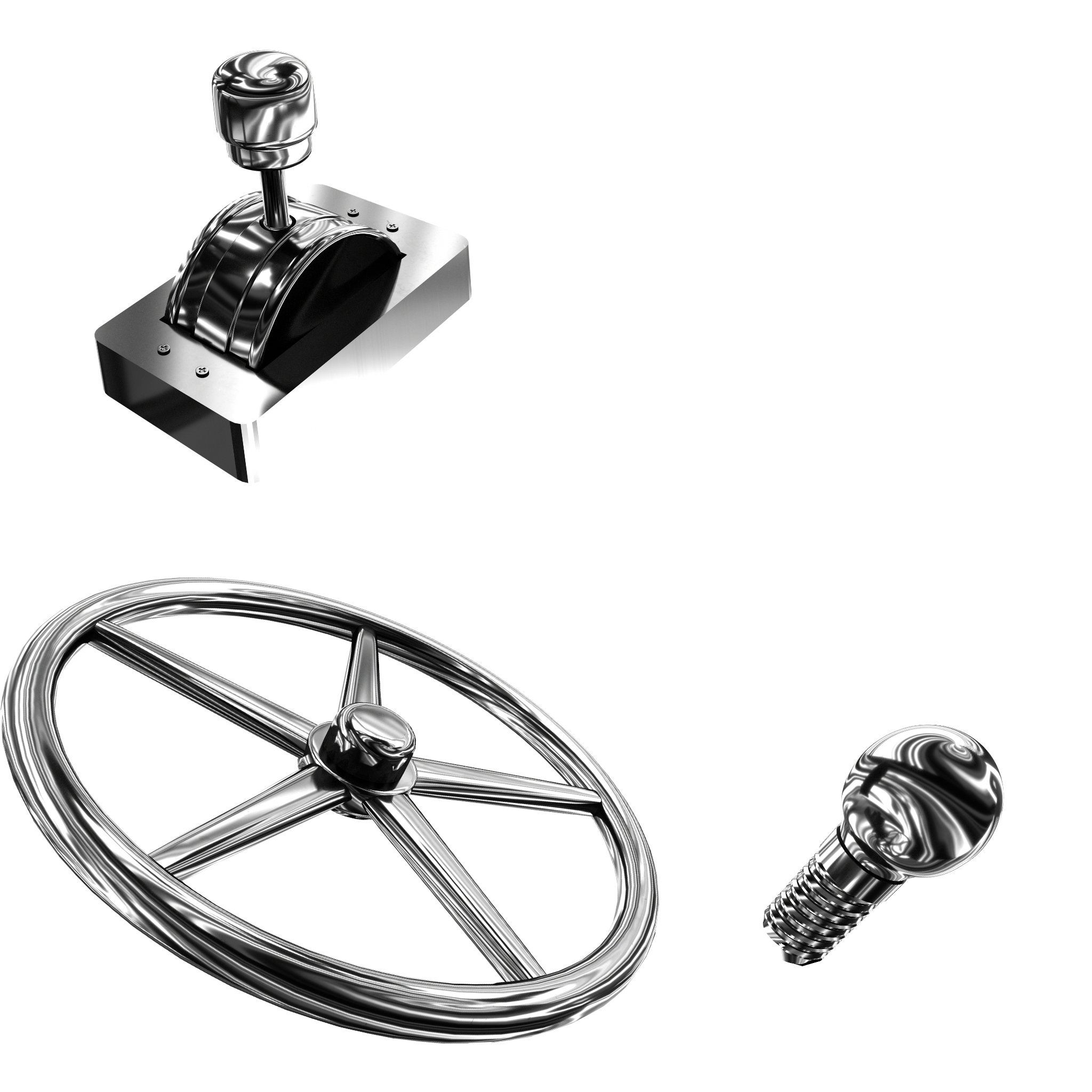 提示：
- 描述你要解決的問題，提出解決方案。
- 誰是你的目標受眾？
- 你的方案將如何改善大眾生活？
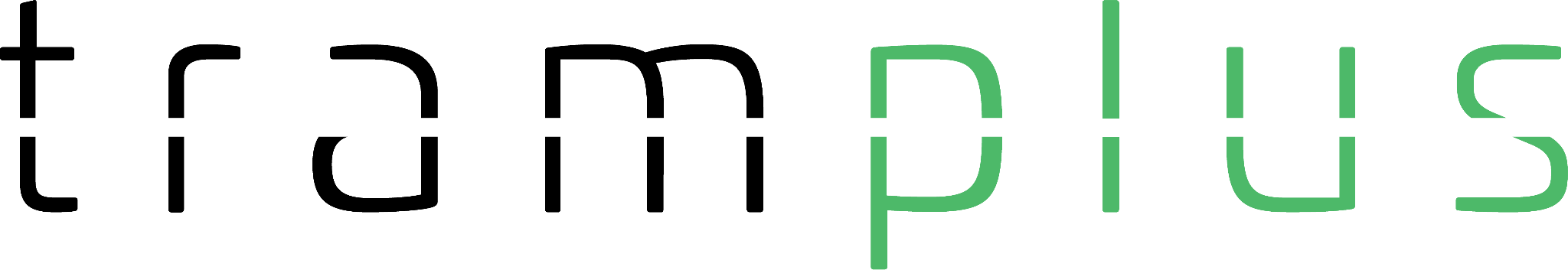 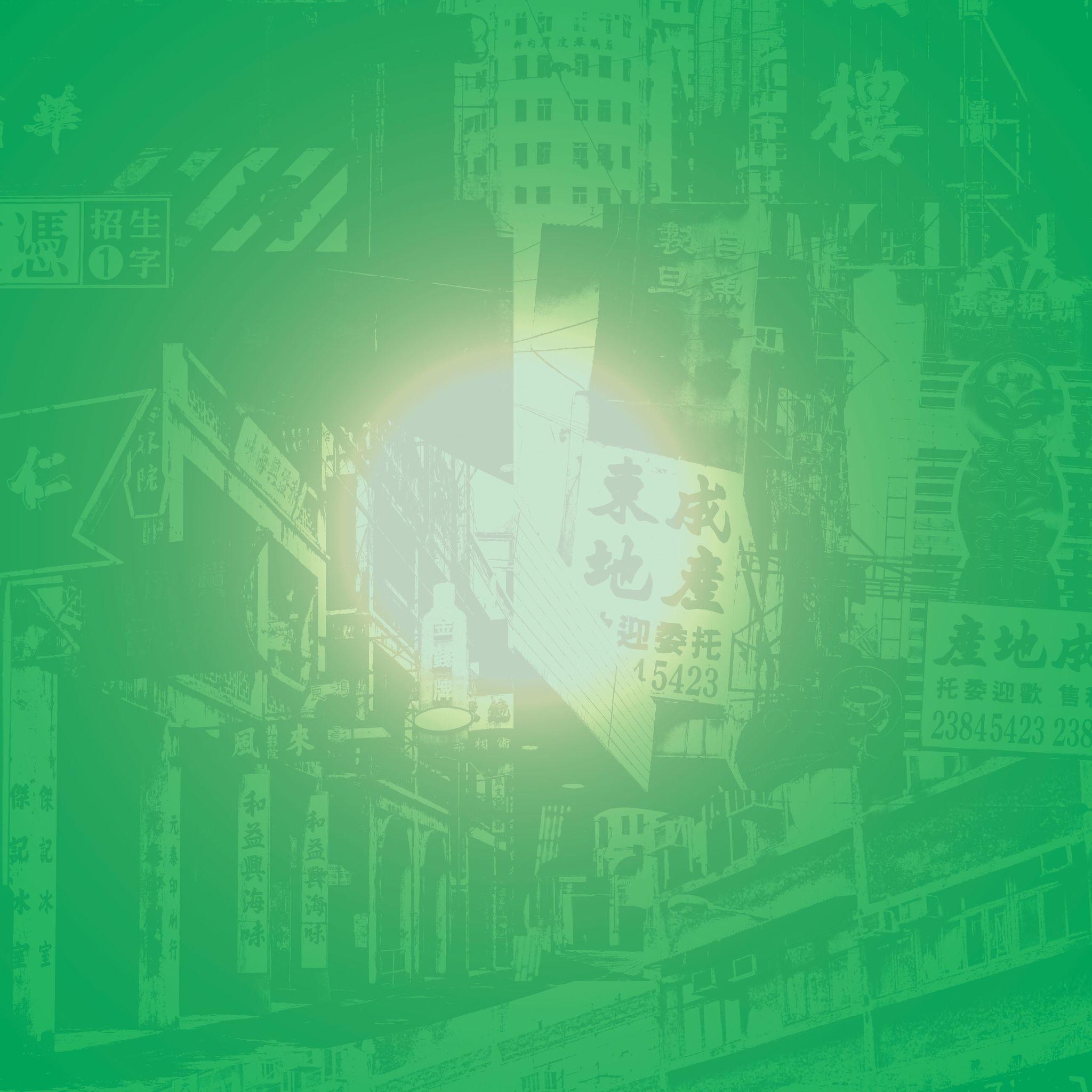 研究問題（最多3頁）
提示：
- 闡述問題，並探討其影響及重要性。
- 引用實例和數據來論證你的論述。
- 這是只限香港，還是全球正面對的問題？不論是何者，都值得探究！
- 圖像匯報為佳。
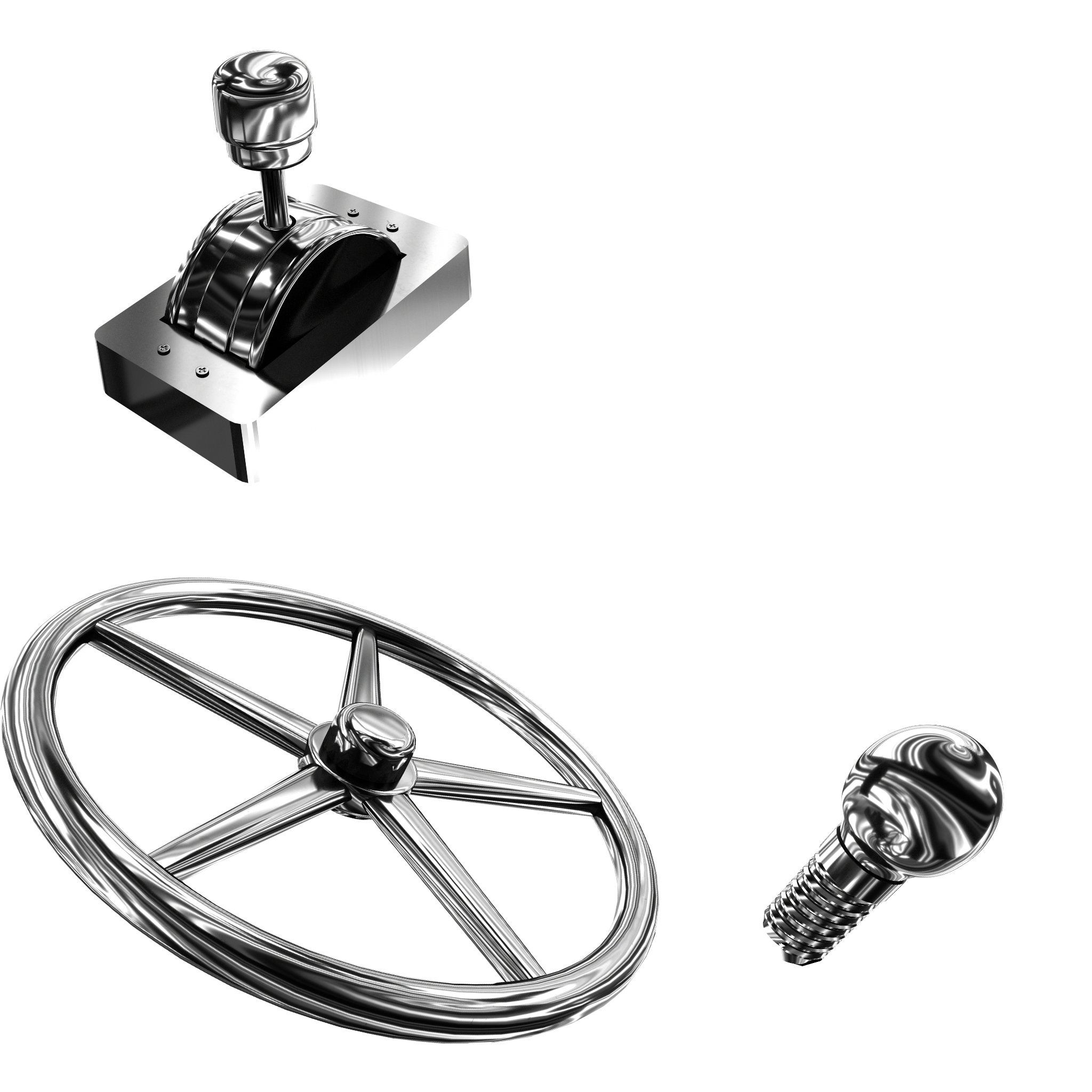 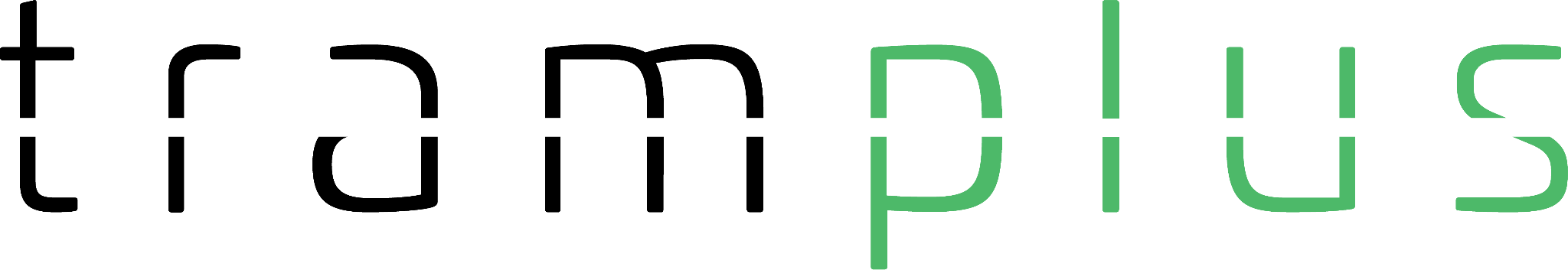 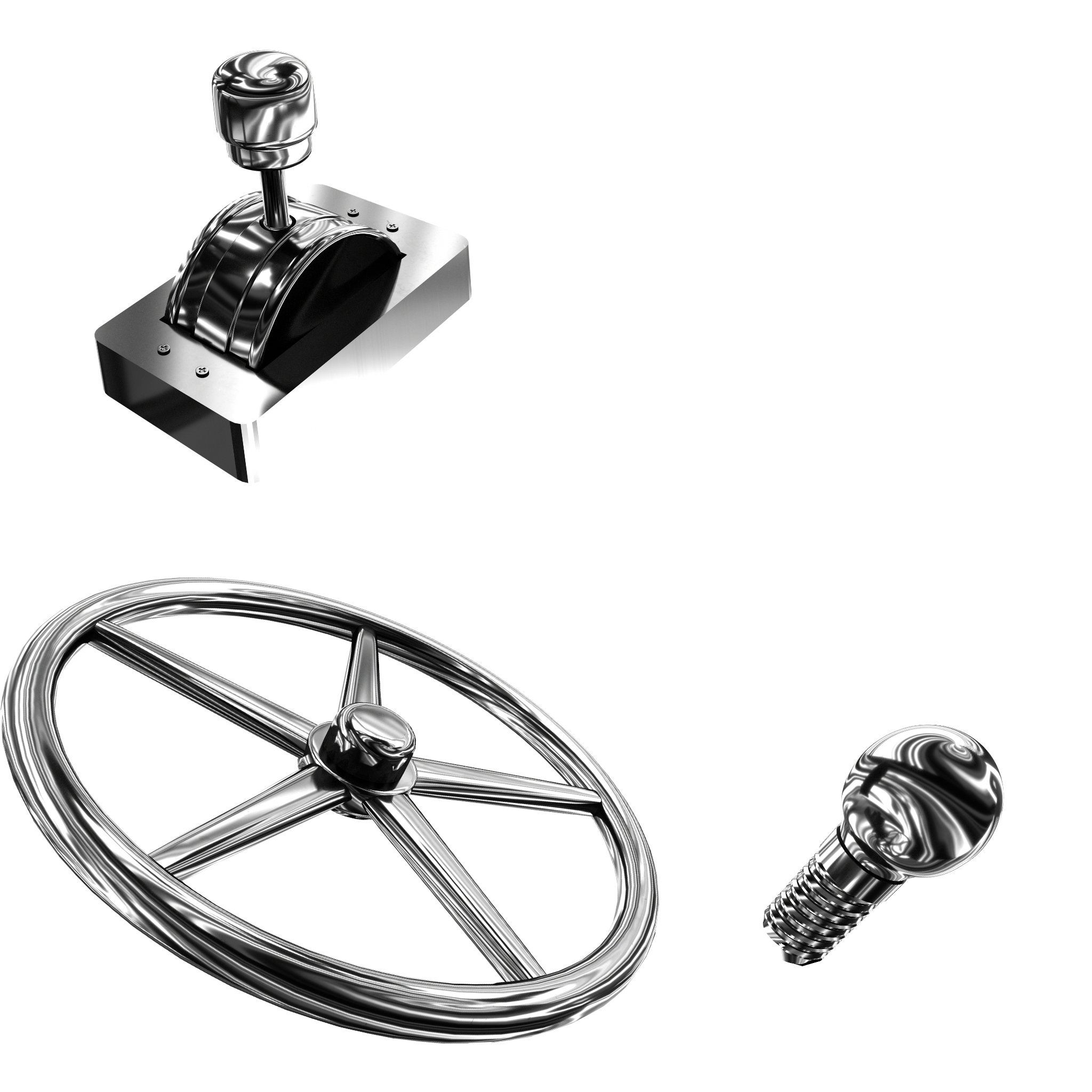 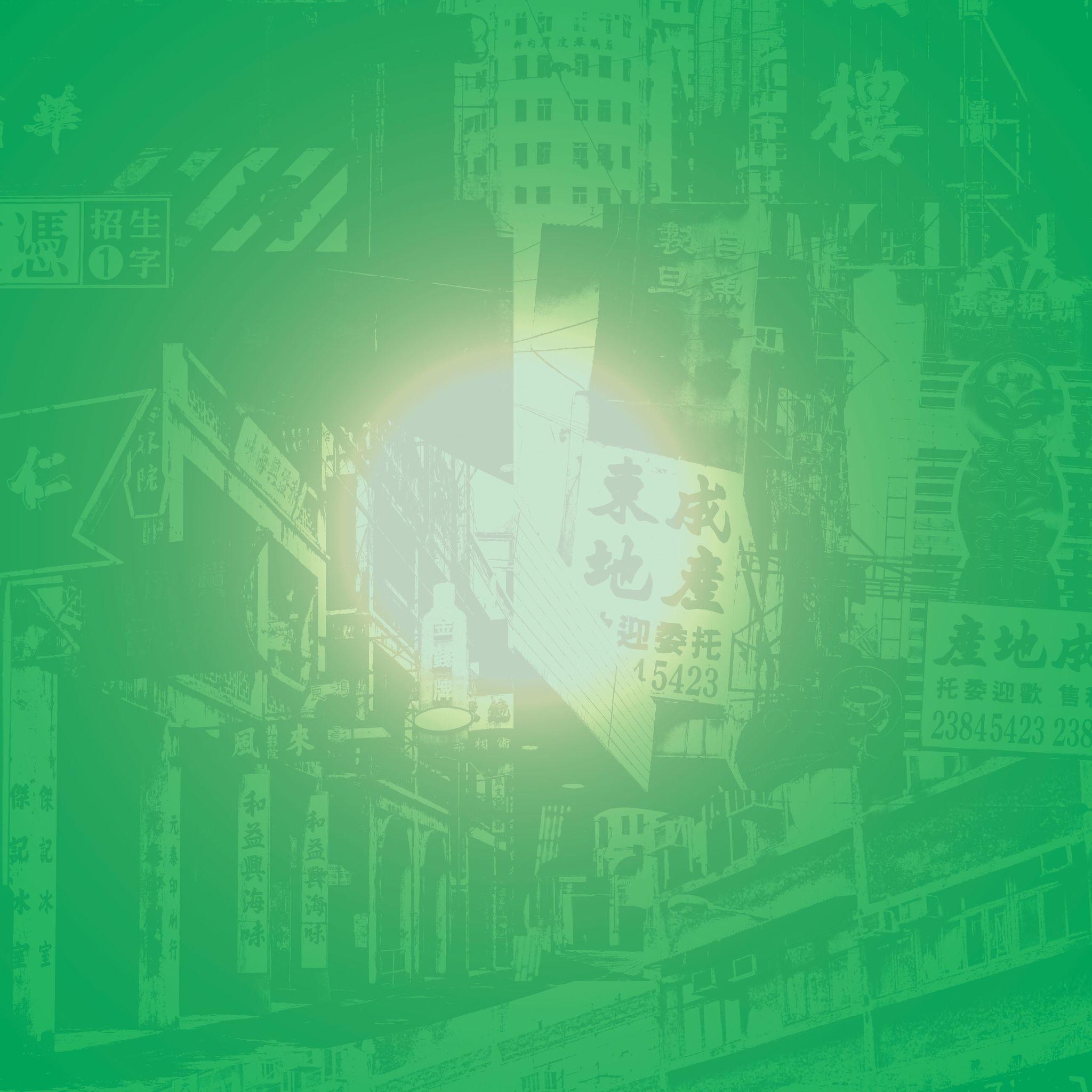 解決方案（最多4頁）
提示：
- 詳細說明你的解決方案 - 操作方法是什麼？有什麼可取之處？
- 嘗試提供更多技術細節，越豐富越好！
- 你有測試過相關方案嗎？效果如何？你怎樣改良它？
- 圖像匯報為佳。
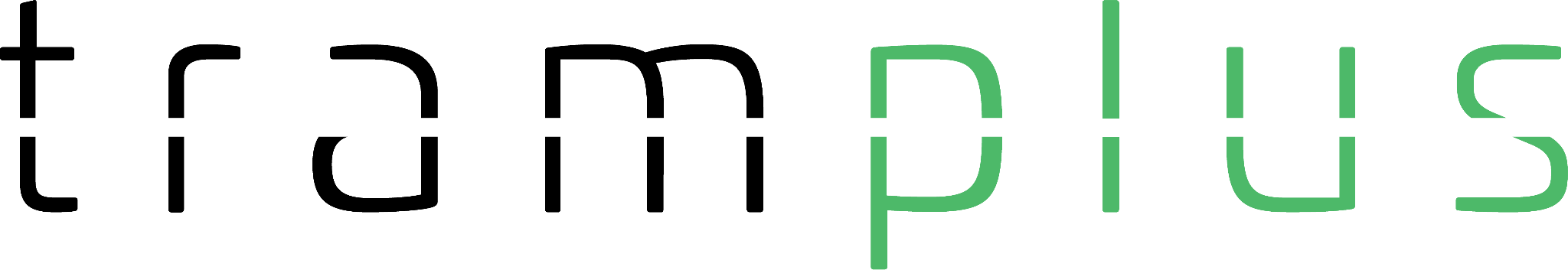 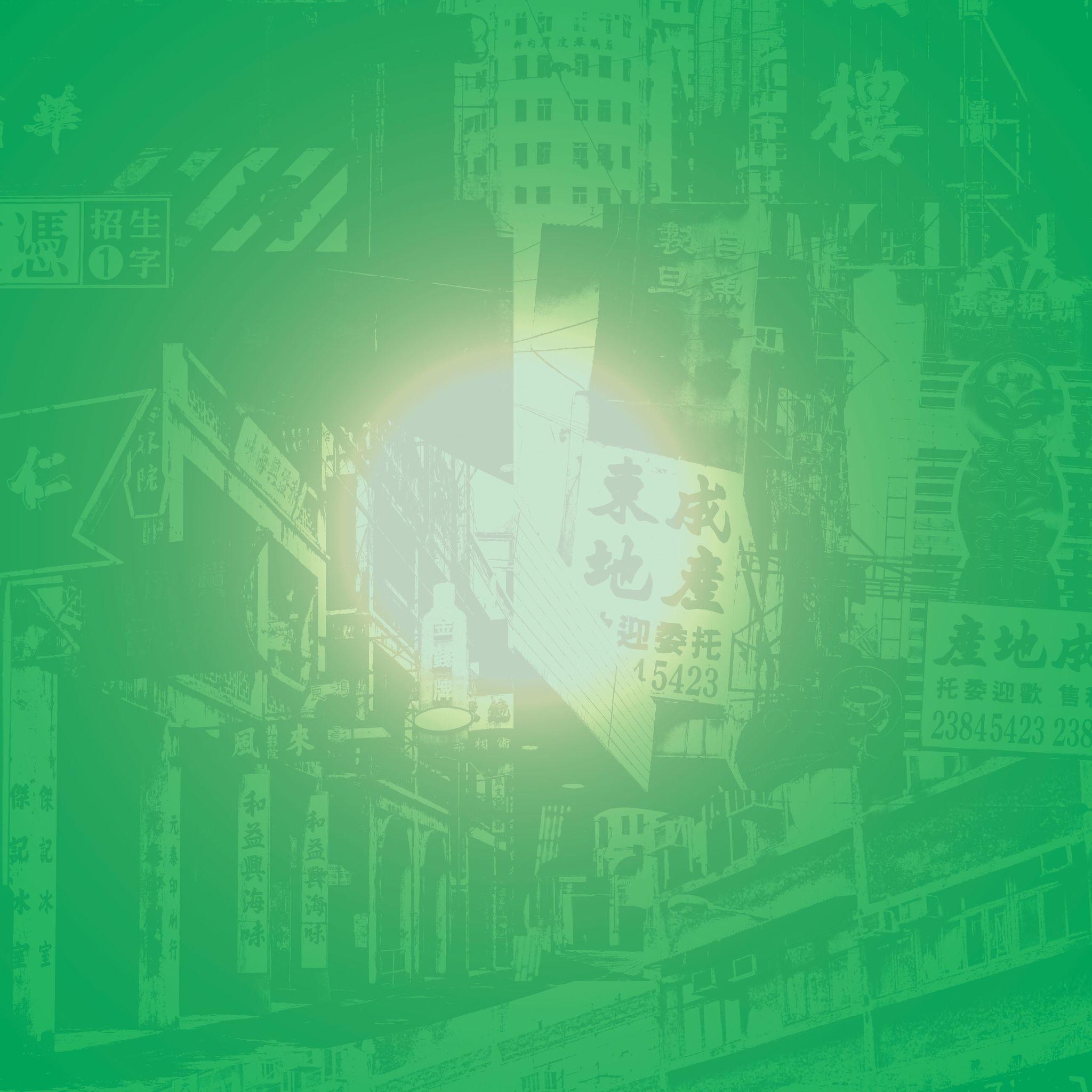 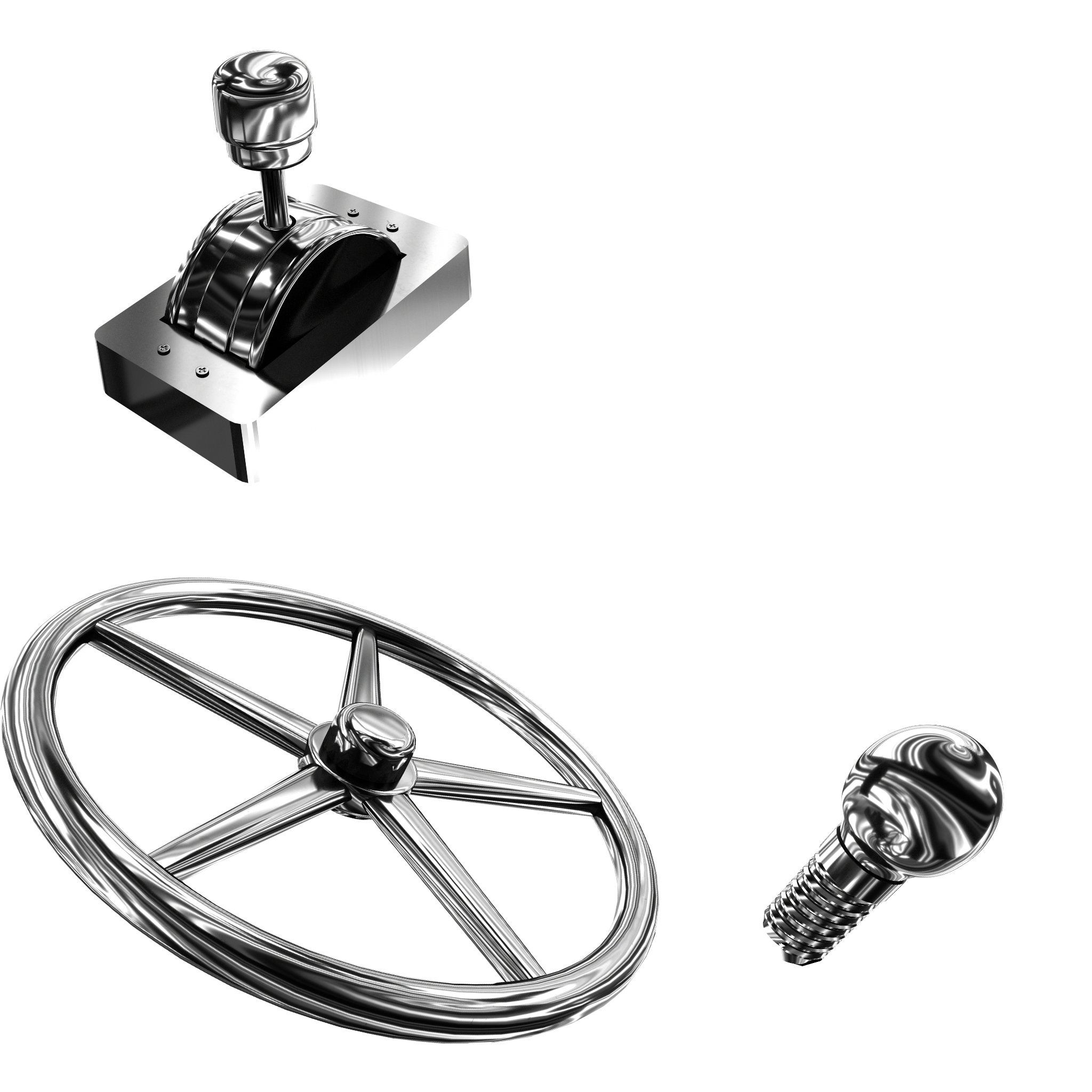 方案的未來機遇（1頁）
提示：
- 你的方案有多大的發展潛力？
- 設想你的方案的2.0版本、3.0版本等未來計劃。無懼想像、敢於夢想！
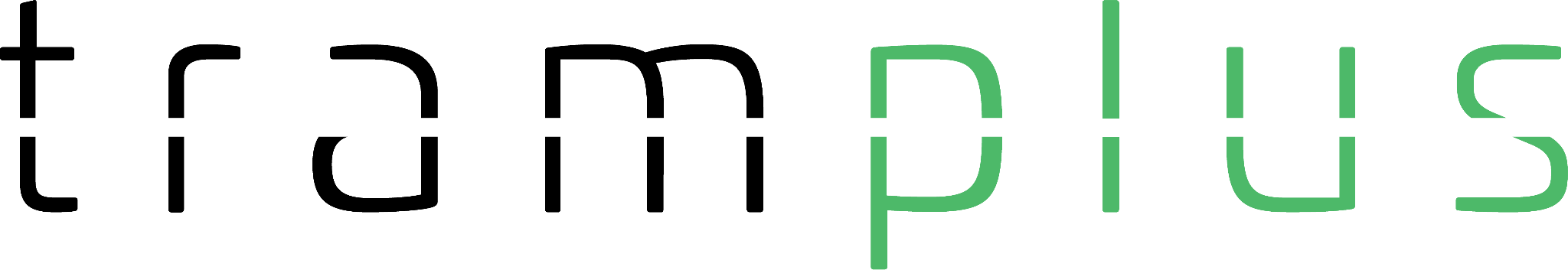 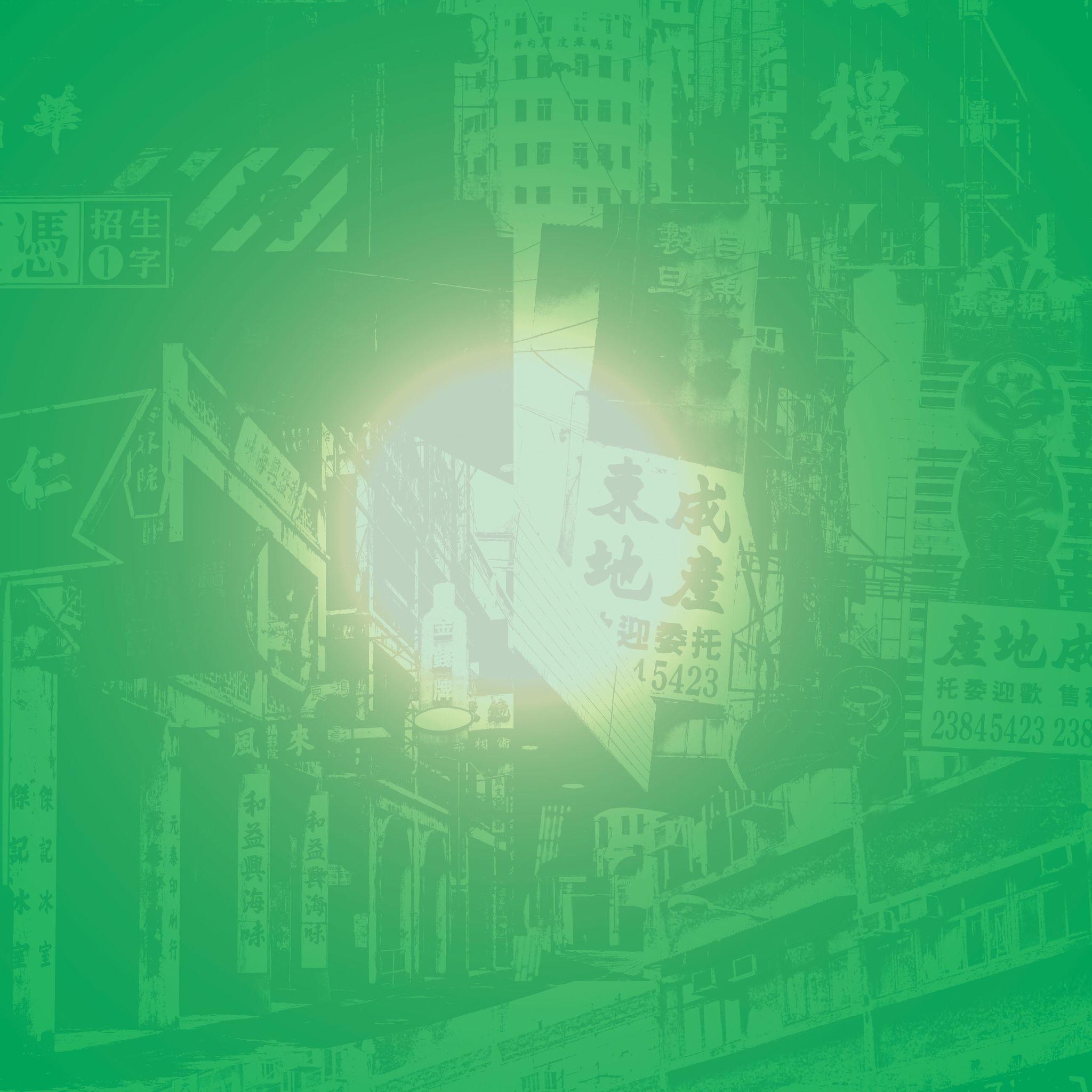 附錄（如適用）
- 參考文獻或輔助資料（如適用）
- 資料可以是參考數據、案例等
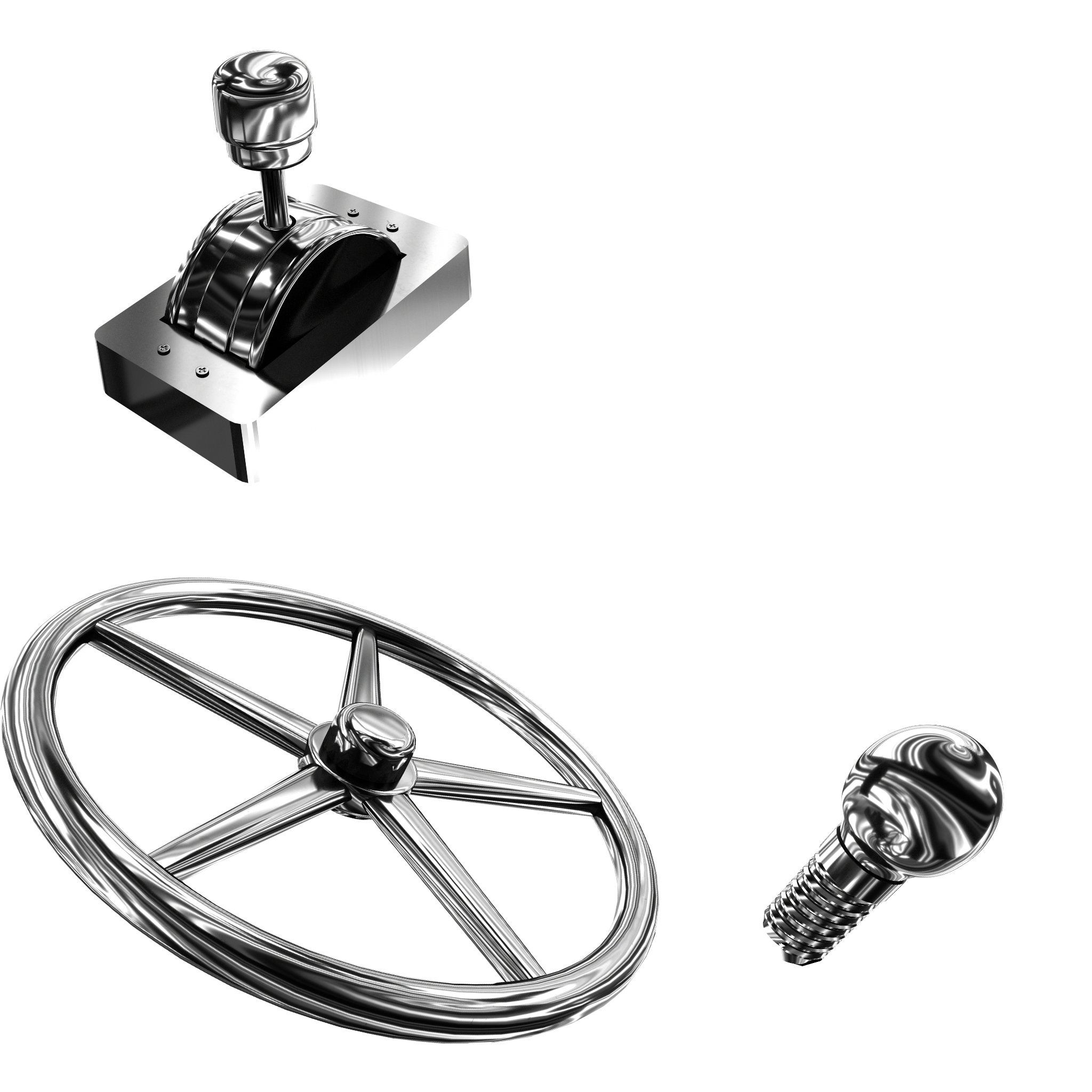 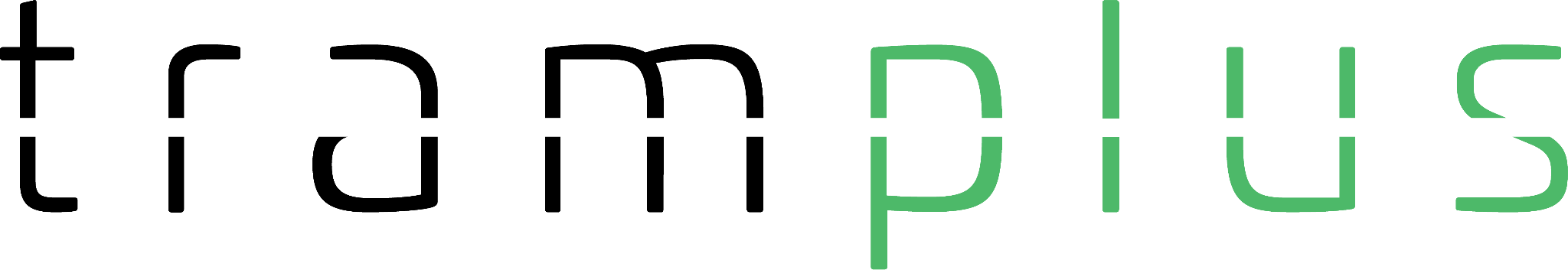 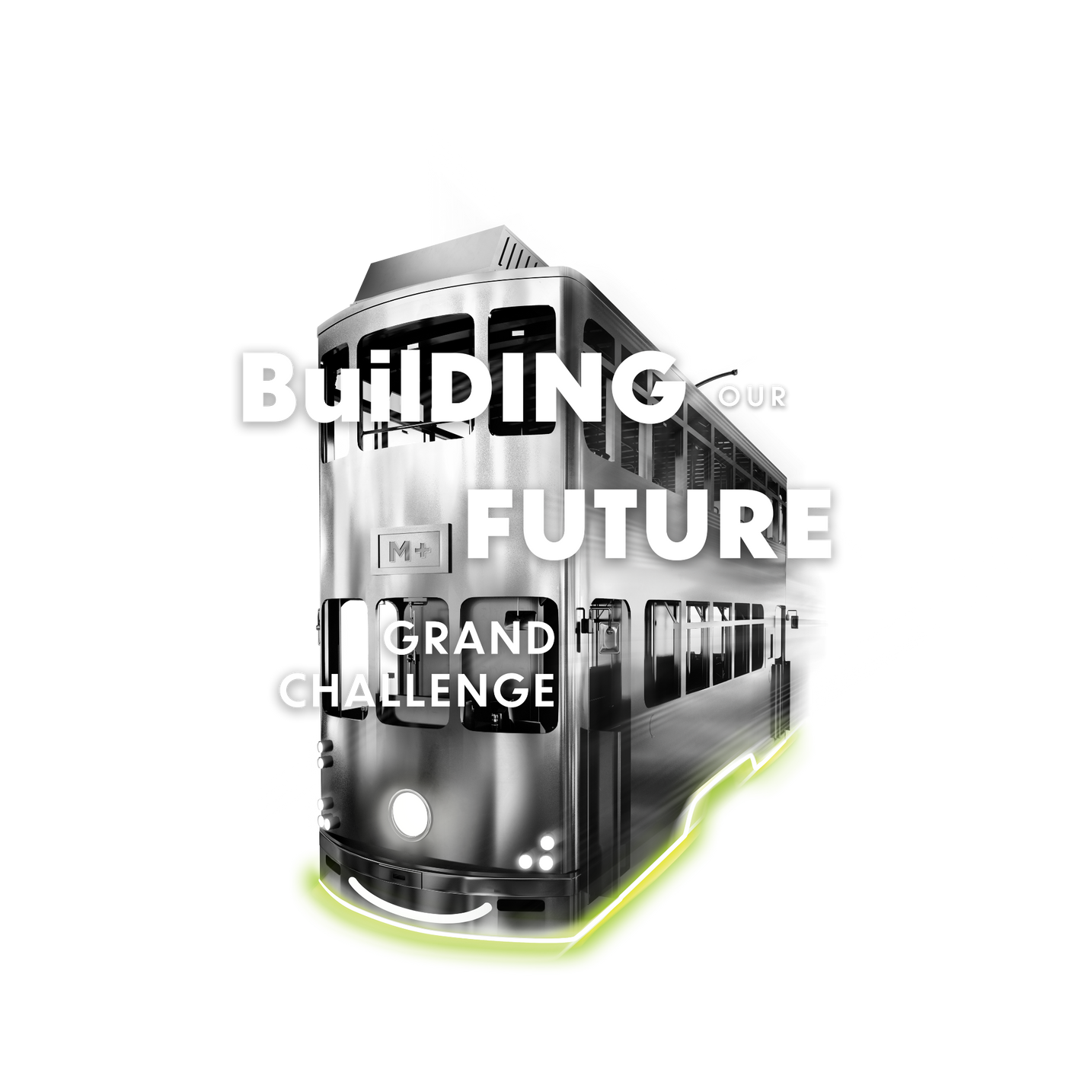 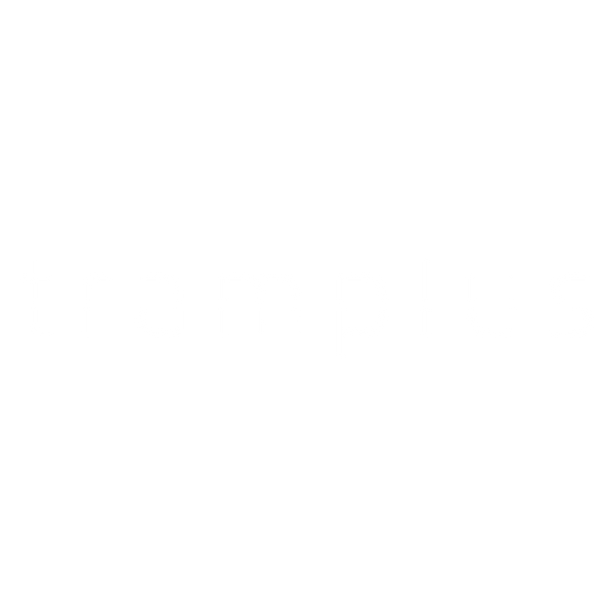 如有查詢，可電郵至 enquiry@tramplus.net
叮叮科創大賽由叮叮科創有限公司（叮叮科創）主辦，叮叮科創為香港電車之姊妹公司。

www.tramplus-grandchallenge.com	enquiry@tramplus.net		Whatsapp: (852) 6537 7291